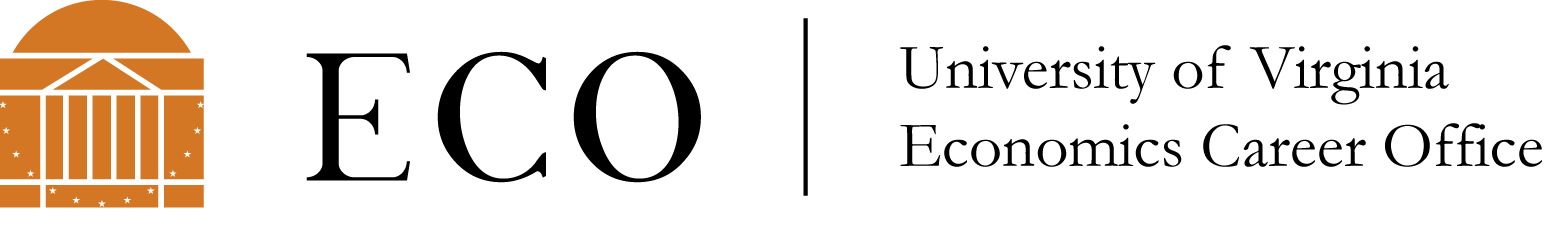 Applying for a Federal Government Job
Government Jobs for Economics Majors
Actuaries
Budget Analysts
Contract Specialists
Economists
Financial Analysts
Financial Institution Examiners
Government Accountability Office (GAO) Analyst
Loan Specialists
Trade Specialists
Transportation Industrial Analysts
Popular government employers for Economics majors
U.S. Dept of Labor
Bureau of Labor Statistics (BLS)
U.S. Dept of Commerce
Including the Census Bureau, Bureau of Economic Analysis (BEA), Economics and Statistics Administration. Economic Development Administration
Independent agencies
Federal Reserve, FDIC, Federal Trade Commission 
Congressional Budget Office
However, economics majors can find jobs in nearly any area of the government
The Search
USAJOBS.gov: the official source
Posts vacancy notices, or job openings
Contact agencies directly
For assistance and information on special hiring programs
Job fairs
Networking
Not listed on USA JOBS:
Legislative and judicial branch
Intelligence agencies
U.S. Postal Service
Military
Attorneys
Foreign service workers
Appointed positions
Alternate Route: Starting in the Private Sector
Consulting firms and other employment agencies regularly place employees on contract jobs in federal agencies. These jobs, which are available in many fields, often segue into permanent federal jobs or yield networking contacts that provide inside tracks to federal jobs.
The Application Process: Cover Letter
Keep it concise 
Agencies can receive hundreds of applications for a position. Make sure your cover letter is simple, to the point, and clearly conveys that you have the specific skills posted in the vacancy notice. 
Bullet points or making a two-column cover letter is appropriate, but not necessary.
[Speaker Notes: Samples? (See Hoos Career Guide)]
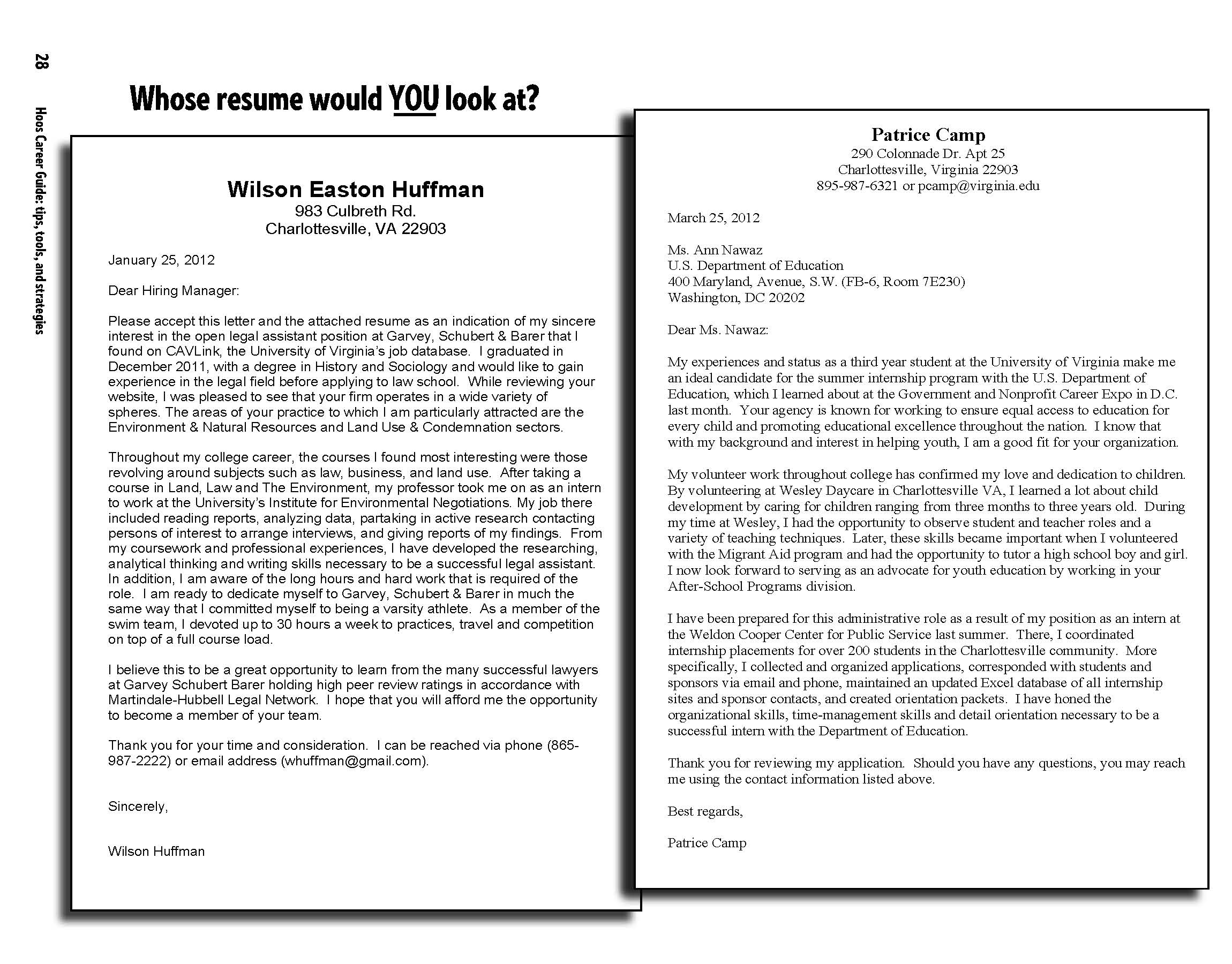 Sample Cover Letter - from Hoos Guide, a publication of University Career Services
Application Process:Resume
General Overview:
Most agencies have agency-specific resume builders
Often 3 to 5 pages 
Point system
Your resume will be screened by computers and given a point value based on keywords you provide before being passed on to a hiring manager
Beat the computers
Be specific as possible in your resume, listing any skills and experience applicable to the job description, and include information provided in the following slides
Use keywords from the vacancy notice as applicable
Application Process:Resume
Personal Information:
Full legal name, contact info
Indicate veterans’ preference category (+ points)
Indicate U.S. citizenship 
REQUIRED for most federal jobs
Objective
= the job announcement number
Profile
Your personal statement
Education
High school, college name and location
Degree awarded, date received (or expected)
GPA
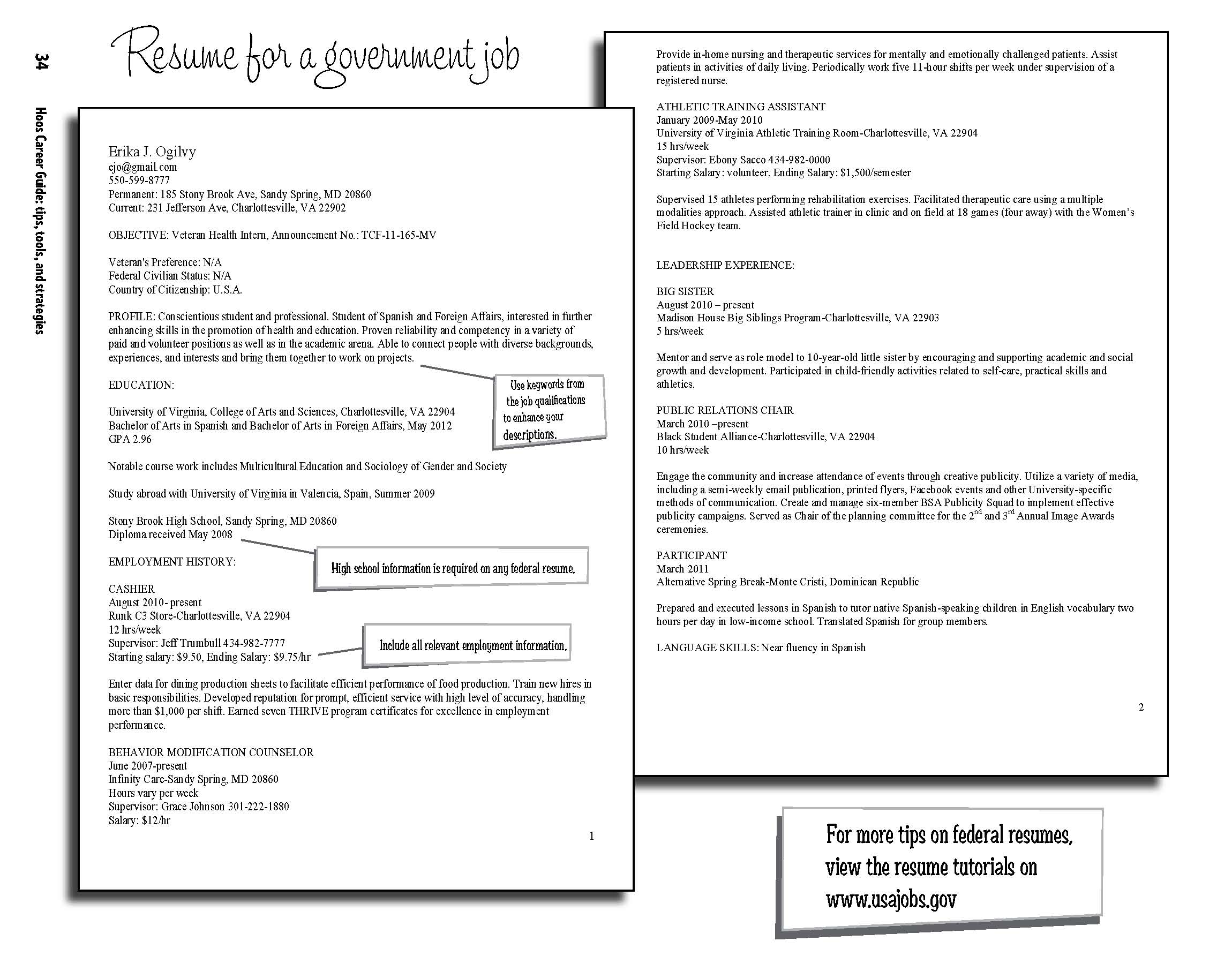 Sample Resume 1st  page - from Hoos Guide, a publication of University Career Services
Application Process:Resume
Work Experience
Job title, with employer’s name and address, and supervisor’s phone number
Start and end dates, hours per week, salary
Duties and Accomplishments
Specific duties you performed (in relation to job you’re applying for) and how often
End results of those duties
Your role in those duties (independently, in a team, as a team leader, as a supervisor or manager)
Application Process:Resume
Other Qualifications
Skills
Ex.  Other languages, computer software/hardware, typing speed
Current certificates and licenses
Honors, awards and special accomplishments
Ex. Publications, memberships in professional or honor societies, leadership activities, public speaking 
Training courses (title and year)
Always include…
- Job Announcement Number
- Series & Grade
- Location
Series Levels
The General Schedule (GS) level describes the pay scale of a government employee. 
Entry-level undergraduate positions range from GS 5-7
If the job announcement gives multiple levels, put the lowest level you would accept on your resume
Employees within different agencies may be paid under separate pay systems 
Other scales: Senior Executive Service (SES), Dept. of Veteran Affairs (VN), Federal Wage System (FWS)

For more information, see: opm.gov/faqs/topic/employment
[Speaker Notes: What are specialized worker types? Is there a website to link to with info about the other scales and the GS scale? Please include]
Application Process: The KSA
= Knowledge, Skills, and Abilities Assessment
½-1 pg. written anecdotes that illustrate how you meet specific job requirements
Tips:
Be specific. Choose multiple examples that showcase your experience
Use a PAR statement. Problem you faced, approach you took, resolution
Relate your experiences. If you lack certain job skills, illustrate strengths you have that are similar to the skills needed. 
Reiterate key words and phrases listed in the vacancy notice
Additional Materials
Questionnaires and Tests
Listed on the vacancy announcement
Showcase your skills, like a condensed KSA
Often reviewed before employer looks at your resume
Other Materials
Some agencies ask for college transcripts, writing samples, or copies of job-related certificates
Waiting Period
Wait at least 3 weeks after the closing date before contacting the agency
If agency has automated hiring system, check the status of your application online
Interview
Know the agency. Look at the website and recent press releases
Bring a photo ID to pass a security screening
Showcase your stuff. Unlike private sector jobs, which place more emphasis on your personality and future ideas for a position, government interviews place a heavy weight on past performance and experience.
Be professional while remaining personable
The Job Offer
Salary and Benefits: always ask if the job offer is negotiable
Given your experience and qualifications, salary can range within a GS series level
Government job offers can include student loan repayments, signing bonuses, and alternative work schedules
Ask for time to consider the offer against other job offers
Remember to attend the U.VA. Government and Non-Profit Career Expo at Georgetown in February!
Special Programs
Internship Program – usajobs.gov/studentsandgrads
For high school and undergraduate college students
Recent Graduate Program
For < 2 year graduates of any trade, college or professional degree
Presidential Management Fellows (PMF) Program – pmf.gov
Leadership development for advanced degree (Masters, Ph.D.) candidates
More competitive
Administered by the Office of Personnel Management
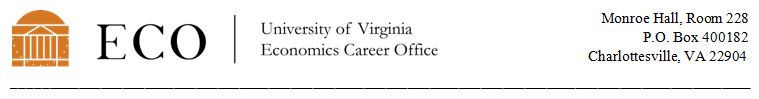 Move on up…to your first government job!